DAC39J84 EVM Quick Start Guide
1
3.  Set serdes lane configuration as shown below
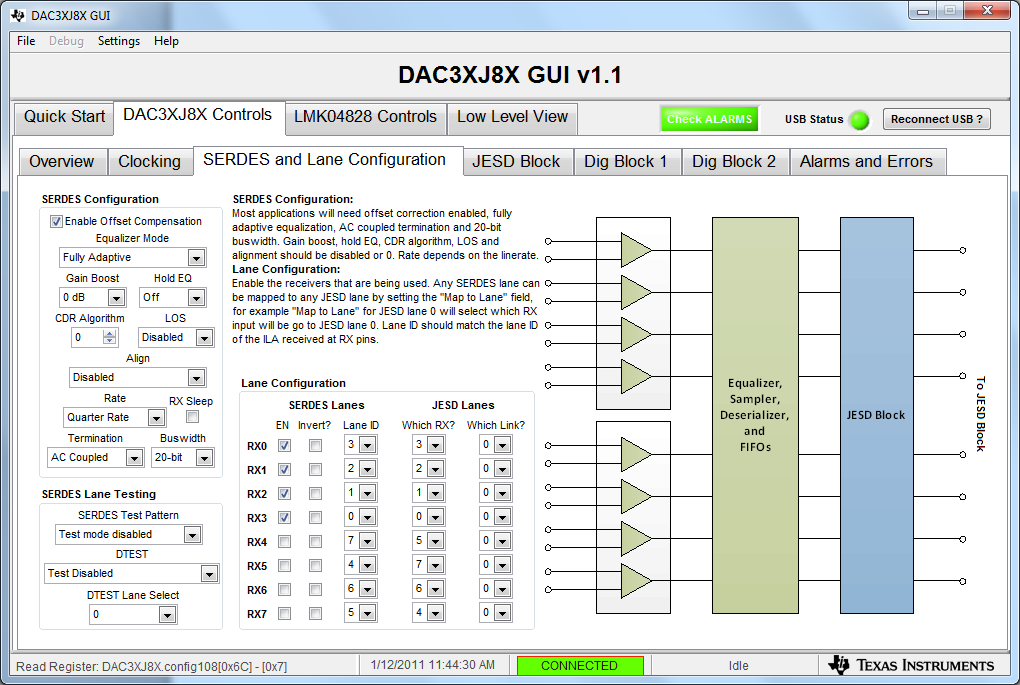 3.  Set DIG Block 1 as shown below.
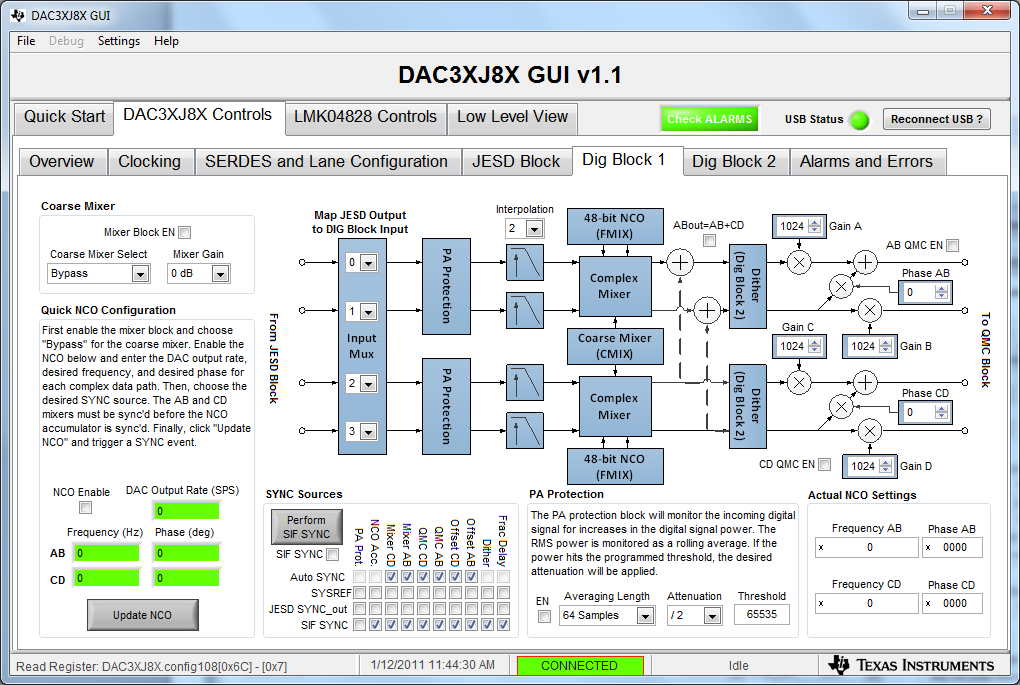 3.  Set DIG Block 2 as shown below.
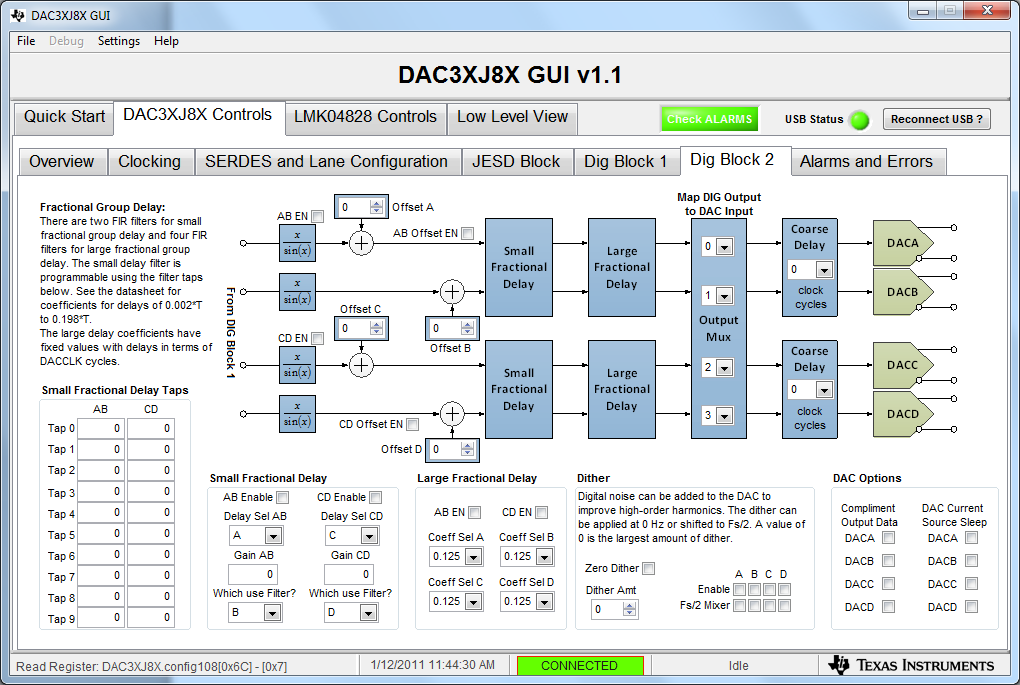 Alarm status